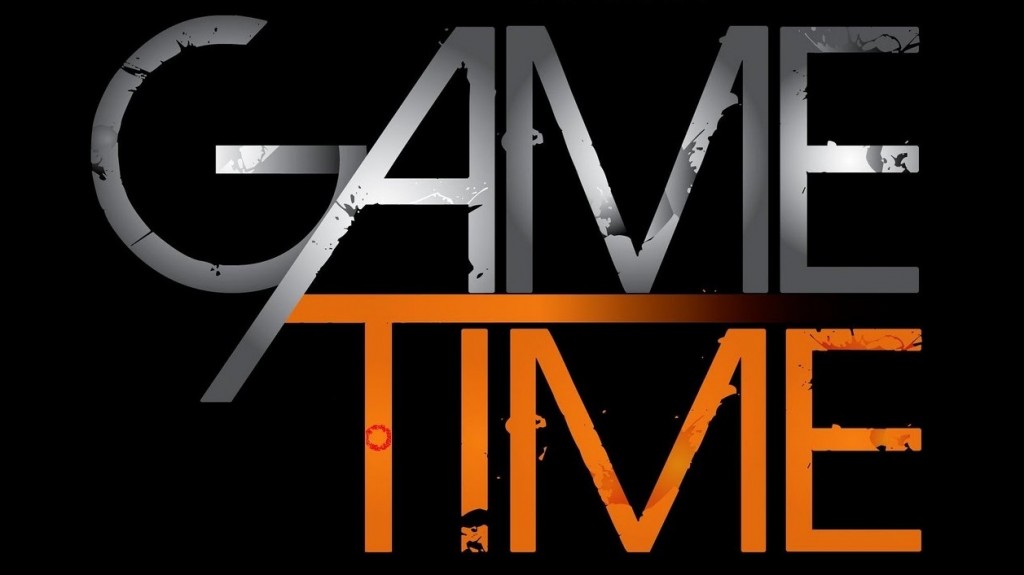 I.Q. Test
I.Q. Test
1
If you went to bed 
at 8:00 a.m. and 
set the alarm to get 
up at 9 o’clock the 
next morning, how many hours of sleep would you get?
Answer: 25 Hours
I.Q. Test
2
Mr. and Mrs. Smith
have six daughters
and each daughter
has one brother.
How many people
are in the family?
Answer: 9
I.Q. Test
3
Why can’t a man living in Winston-Salem, North Carolina, be buried west of the Mississippi River?
Answer: Because he is alive
I.Q. Test
4
If you had a match and entered a room in which there was a kerosene lamp, an oil heater, and a wood-burning stove, which would you light first?
Answer: The match
I.Q. Test
5
Some months 
have 30 days, 
some have 31 
days; how many months have 
28 days?
Answer: All do
I.Q. Test
6
Which is 
correct – eight 
and eight IS fifteen 
or eight and eight 
ARE fifteen?
Answer: Neither
I.Q. Test
7
A farmer had 17 sheep; all but nine died. How many does he have left.
Answer: 9
I.Q. Test
8
Take two apples from three apples and what do you have?
Answer: 2 Apples
I.Q. Test
9
In the United 
States is it legal 
for a man to marry his widow’s sister?
Answer: No, he’s dead
I.Q. Test
10
How much dirt 
is there in a hole that measures 
2 feet by 3 feet 
by 4 feet?
Answer: None
I.Q. Test
Bonus
What is 5 divided by a half plus 3?
Answer: 13
5 divided by .5 = 10 + 3
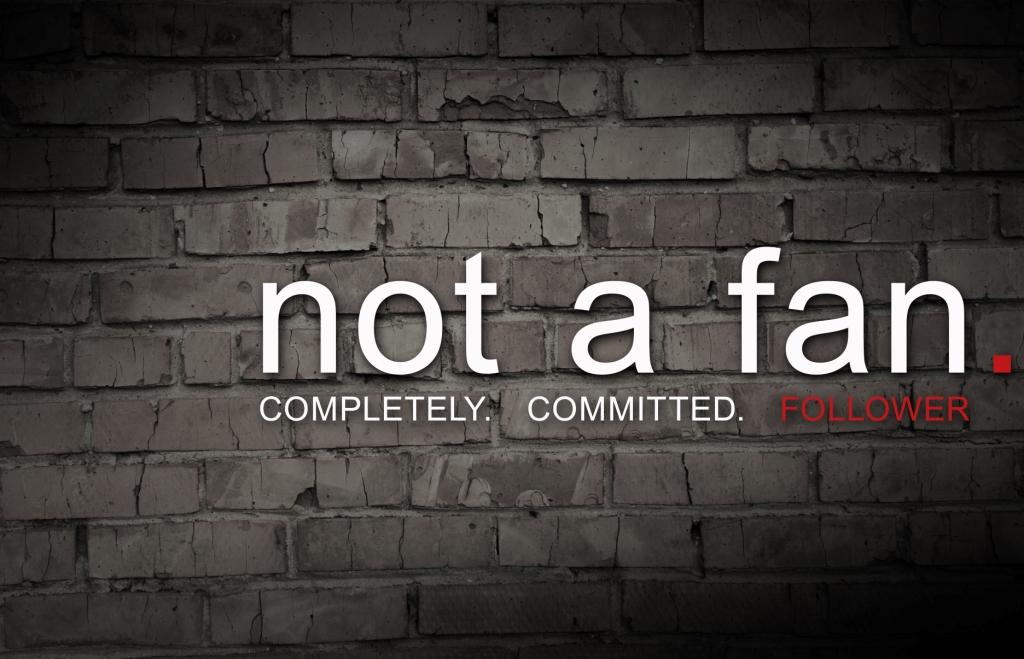 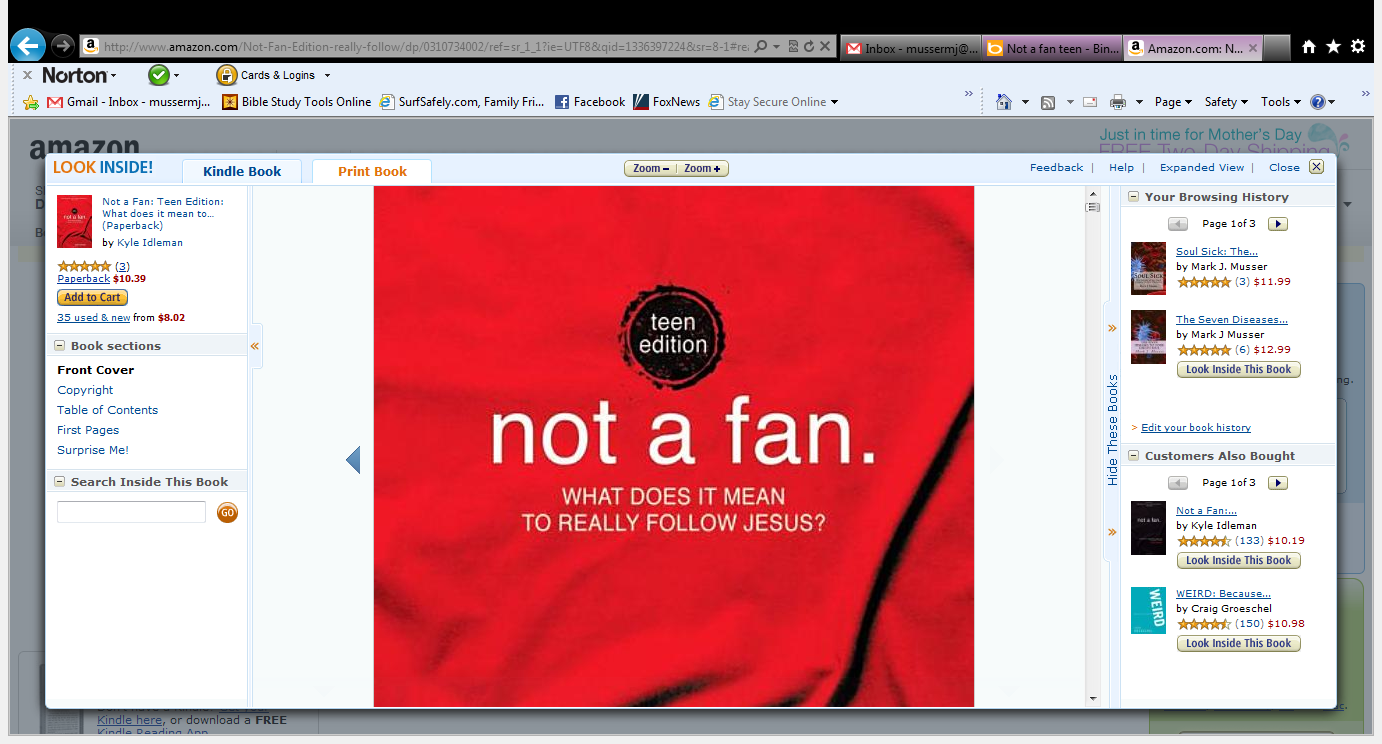 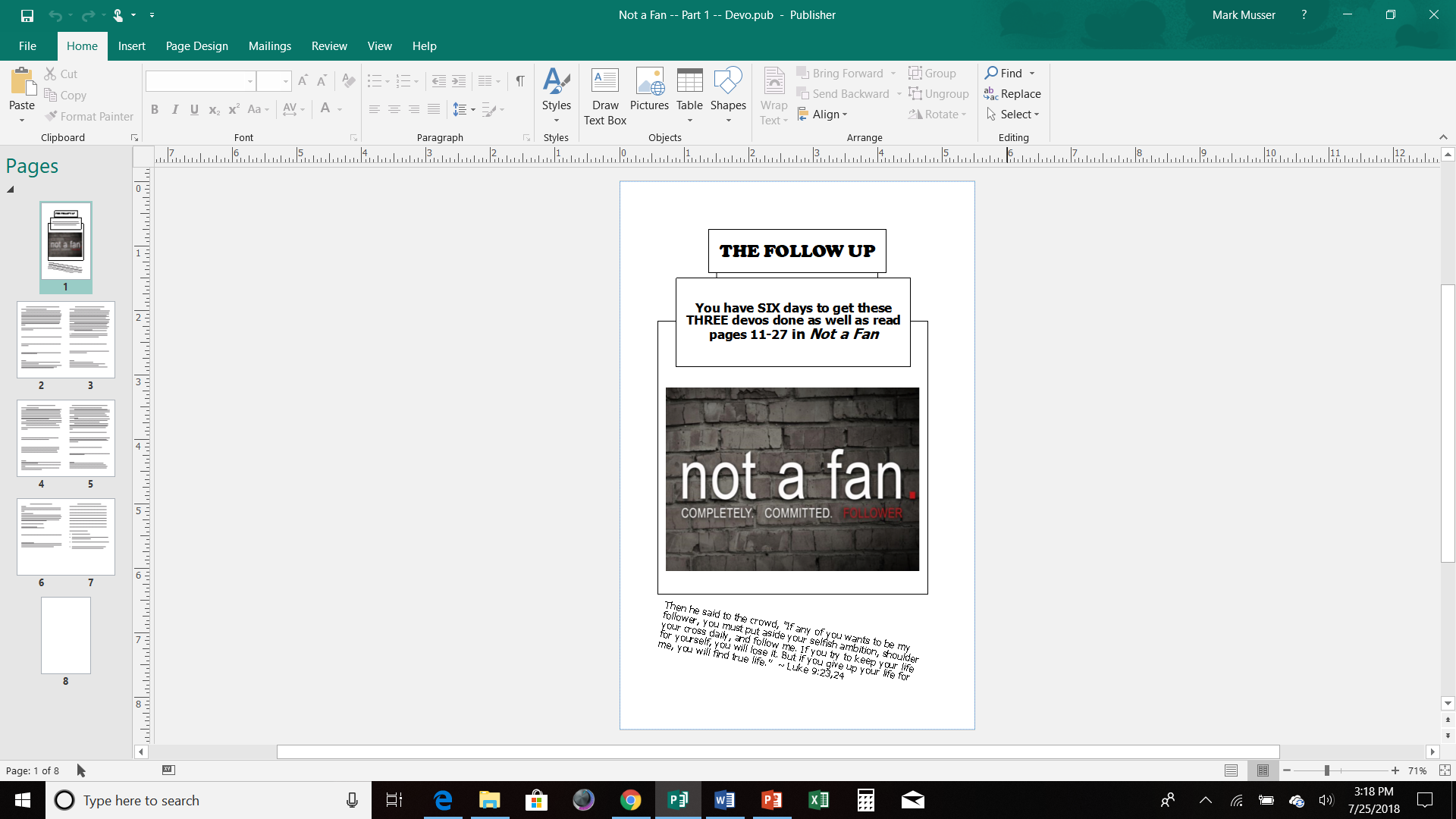 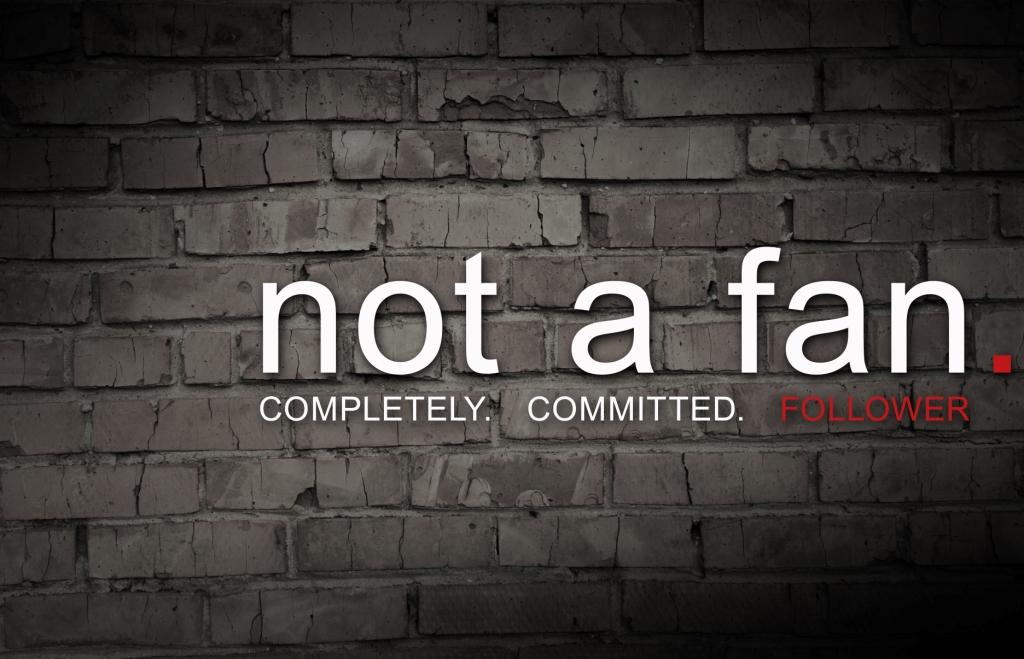 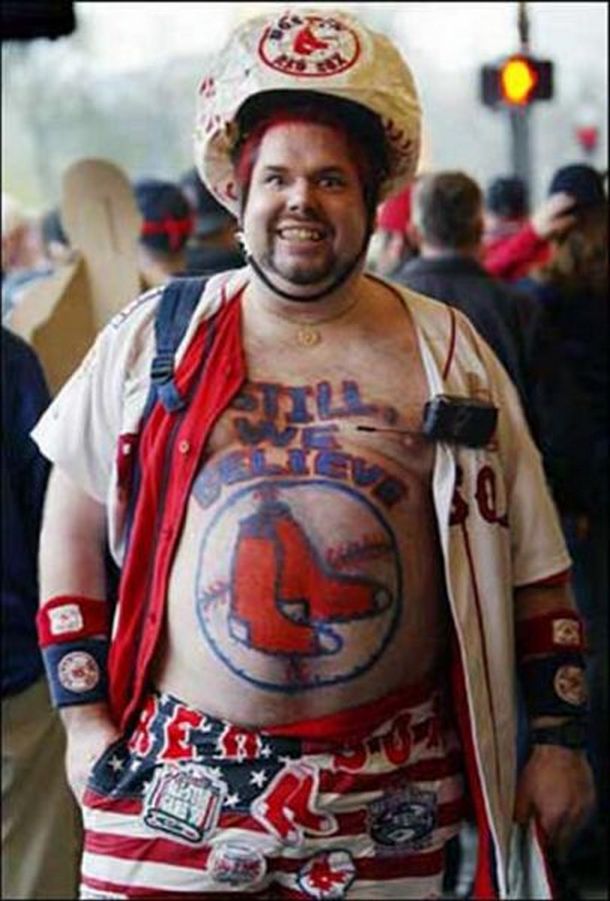 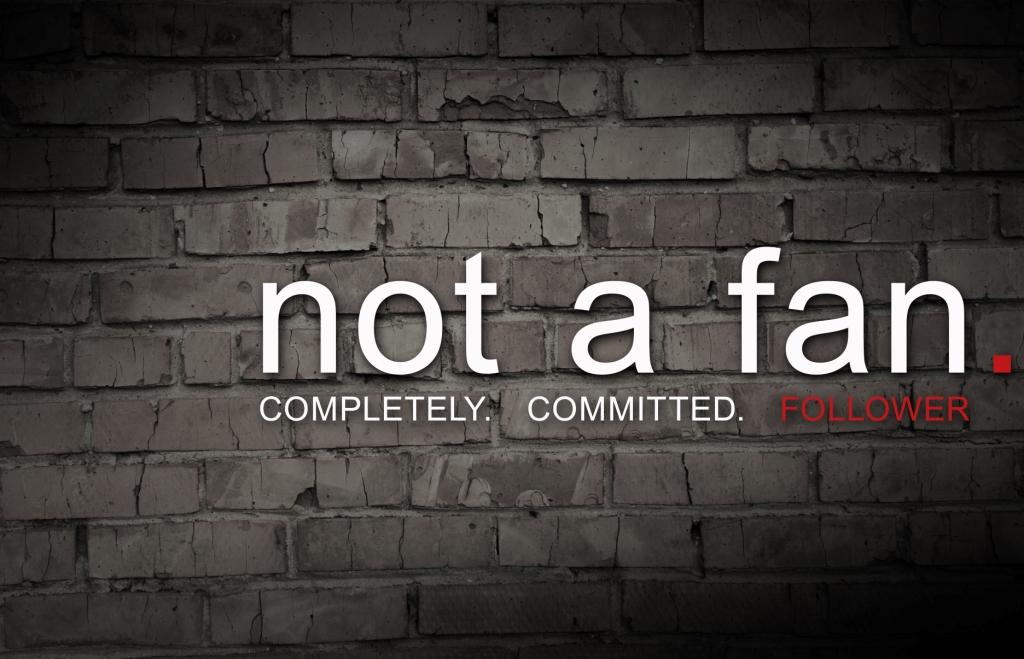 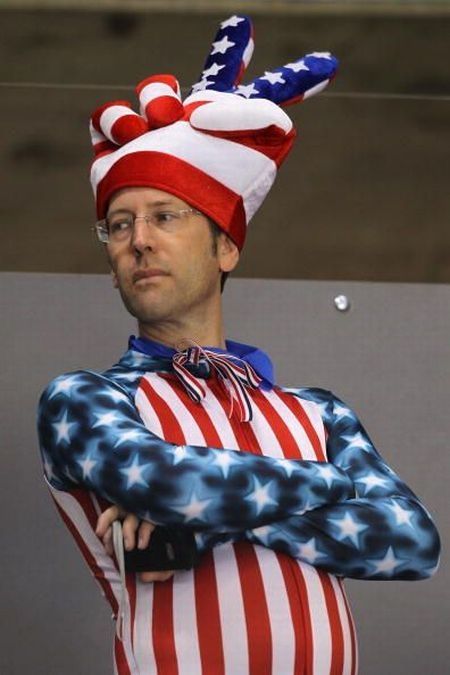 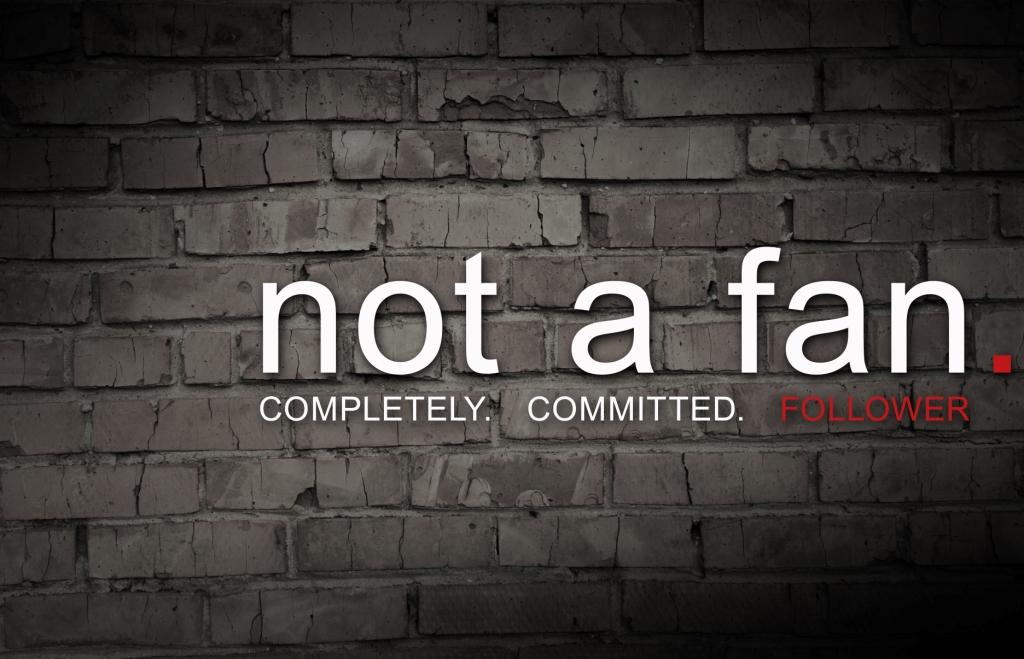 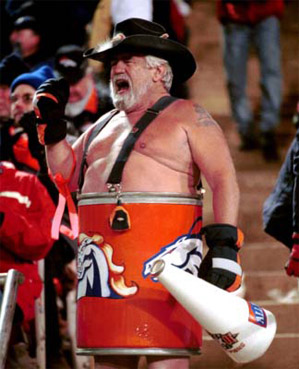 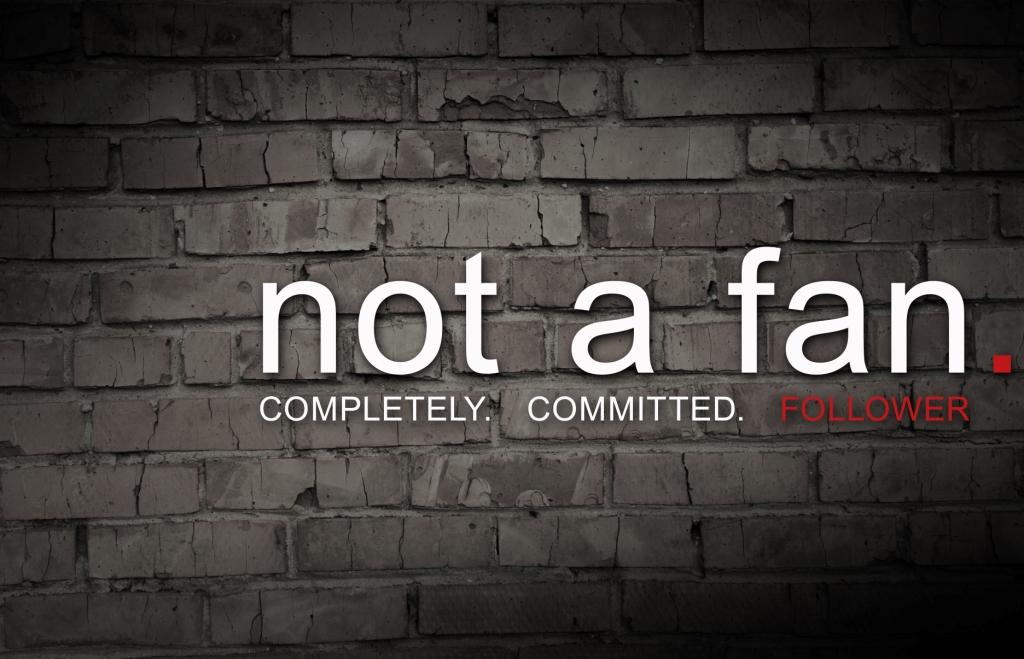 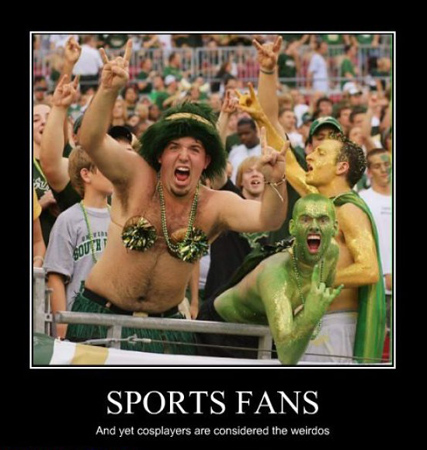 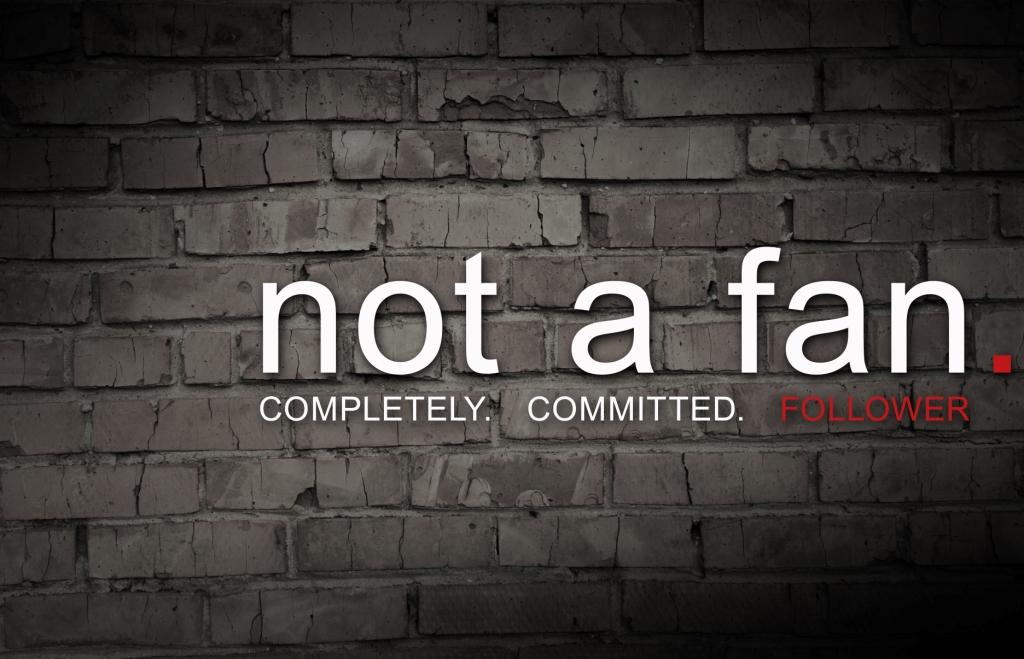 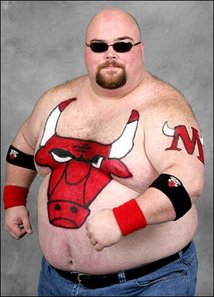 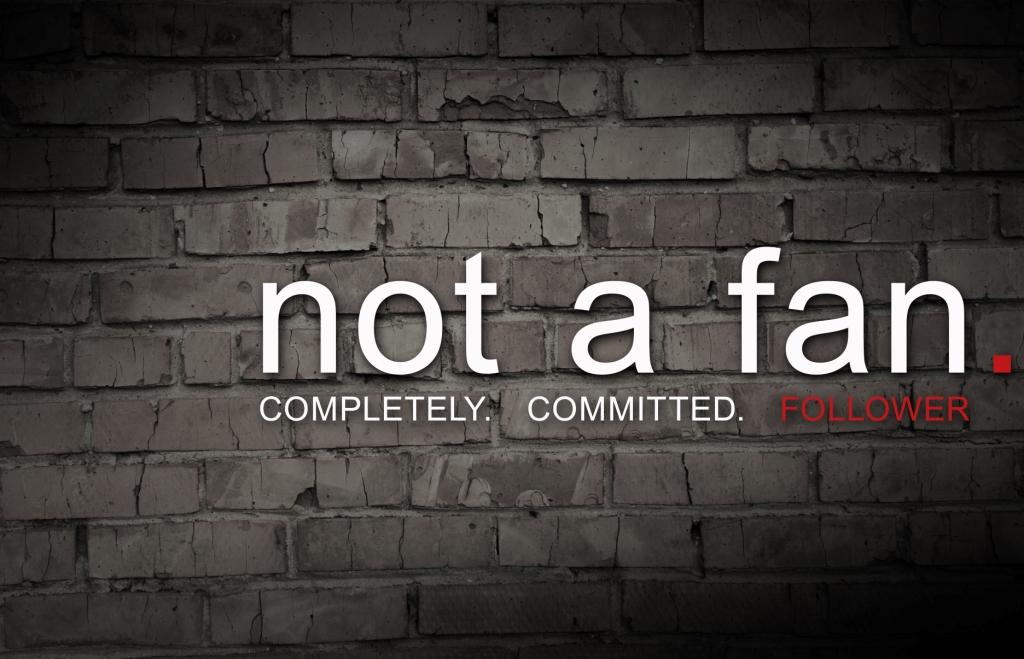 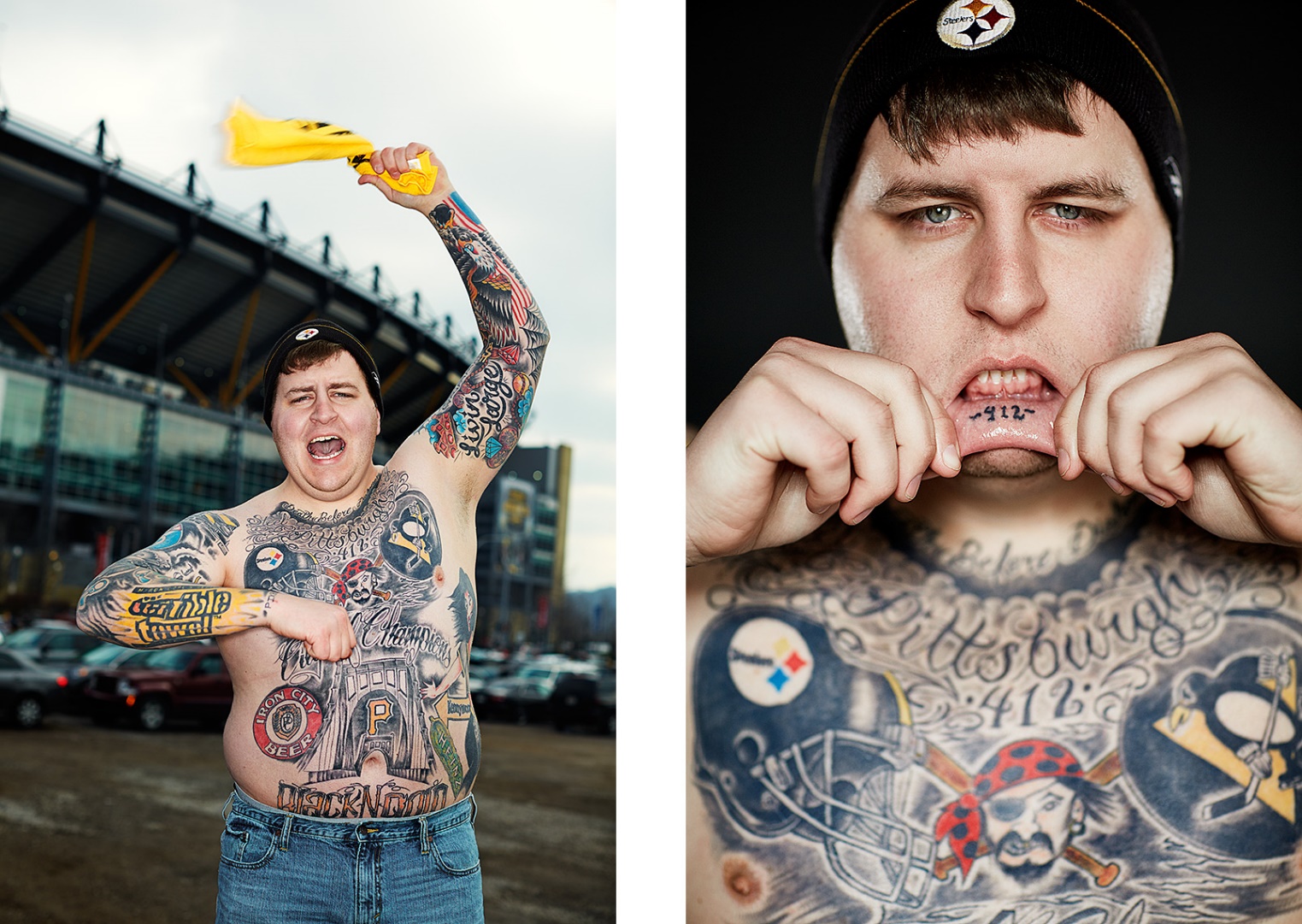 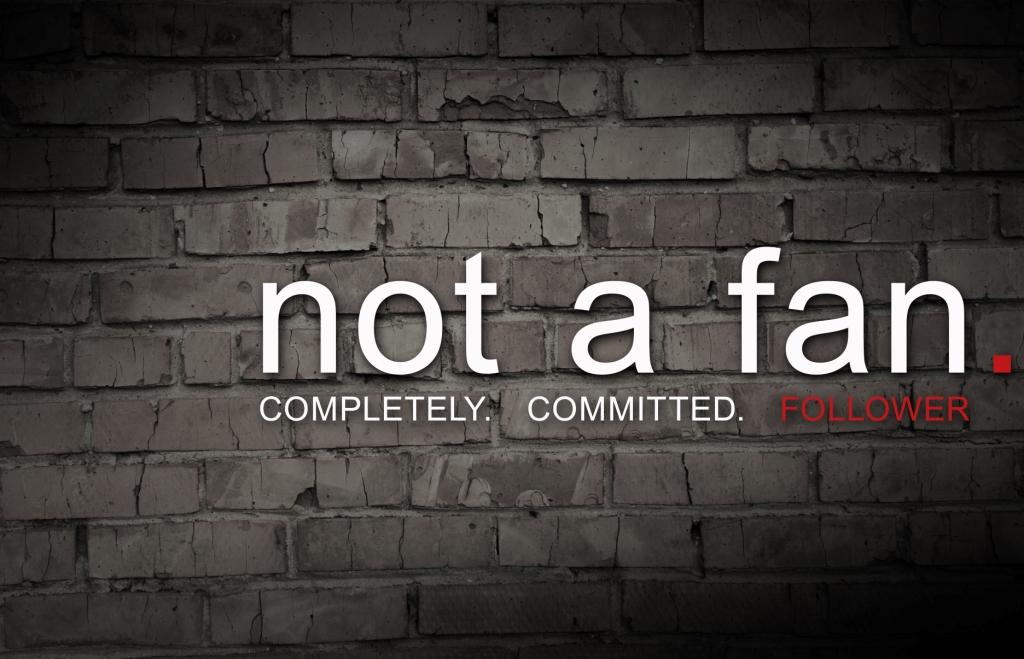 DOES JESUS WANT FANS 
OR 
FOLLOWERS?
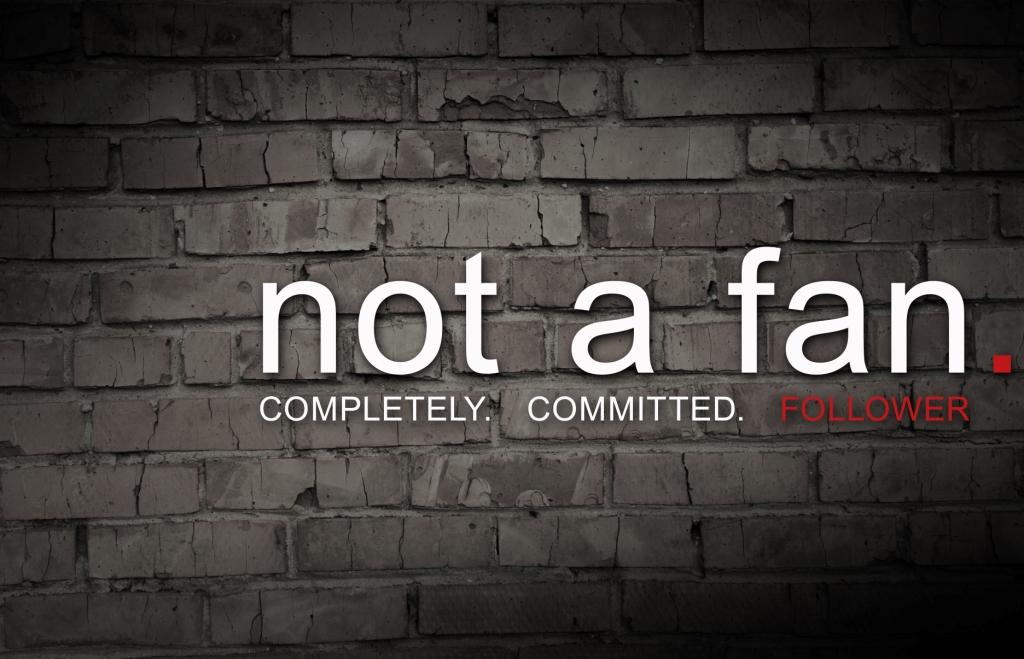 Followers of Jesus  don’t measure themselves against others to see how they are doing.
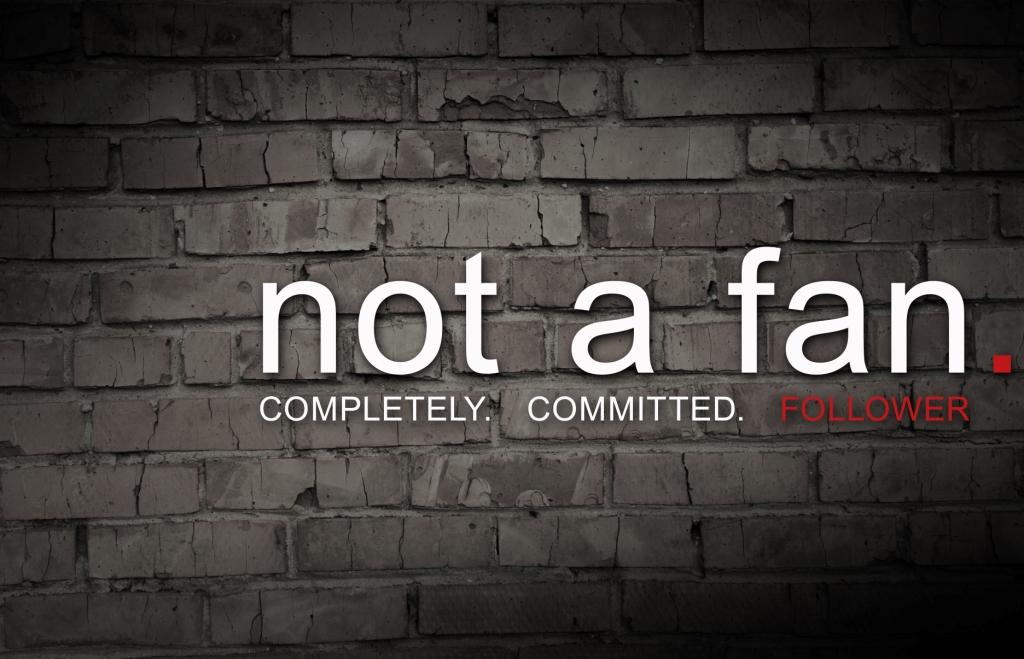 Followers of Jesus don’t just try to look and act Christian while their heart 
stays unchanged.
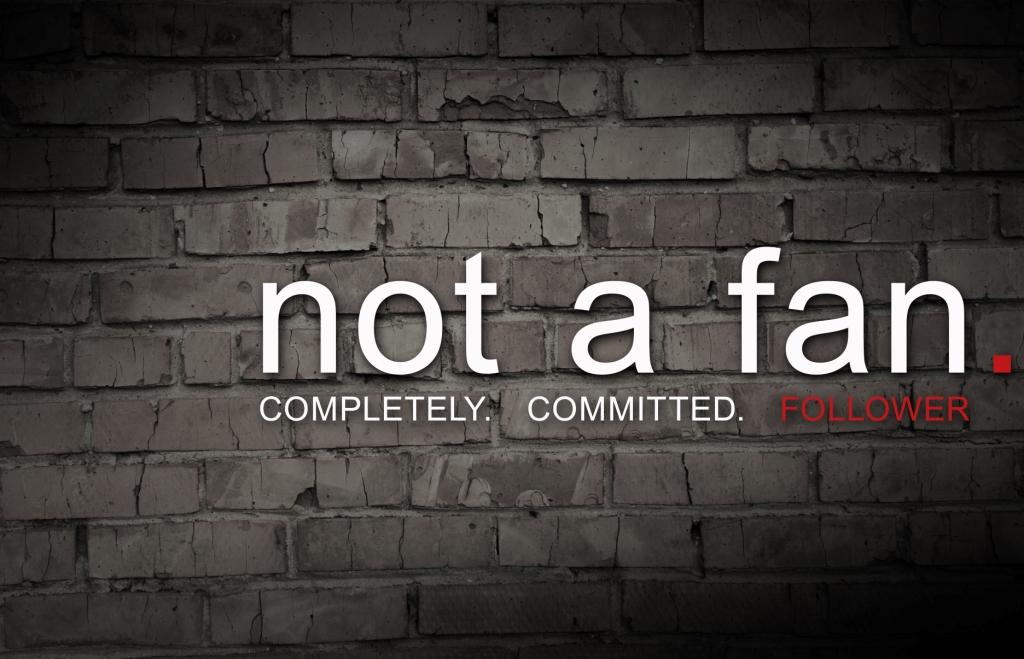 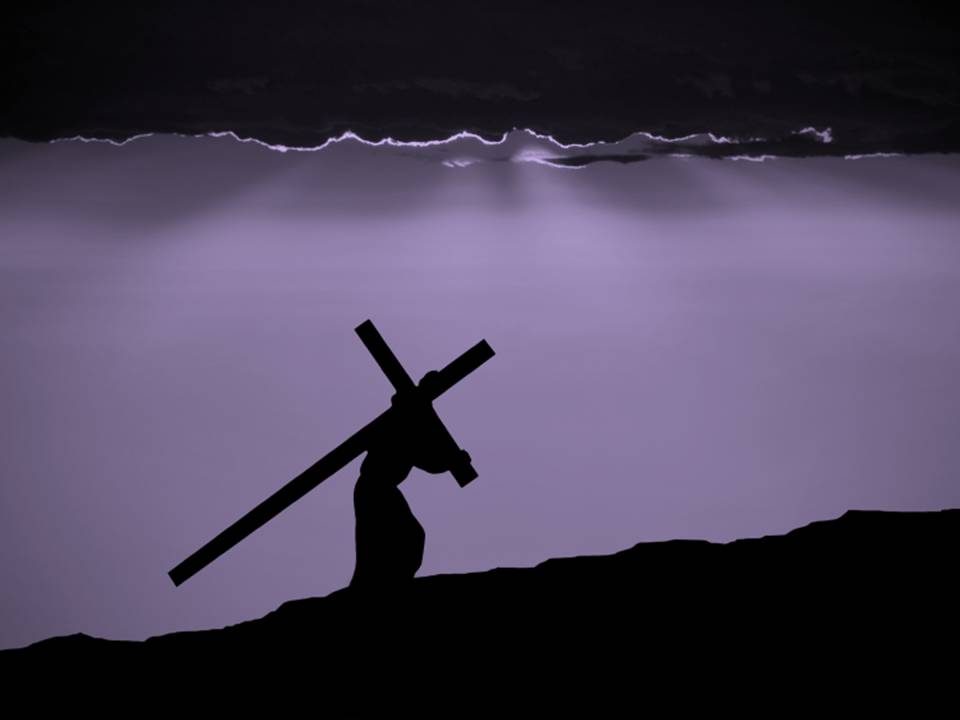 Jesus wants followers who will deny themselves
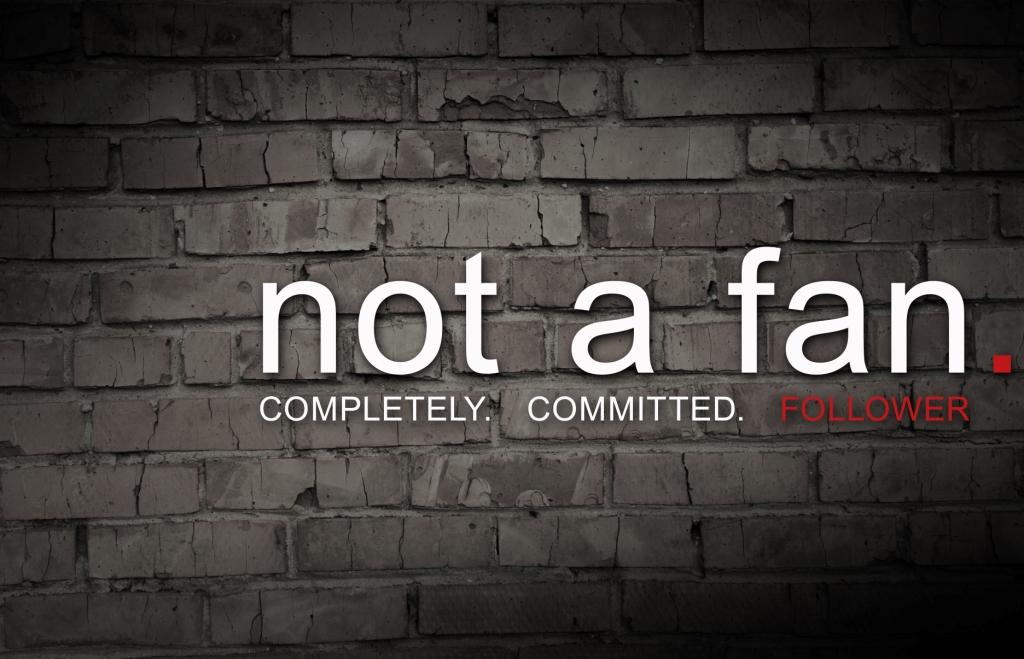 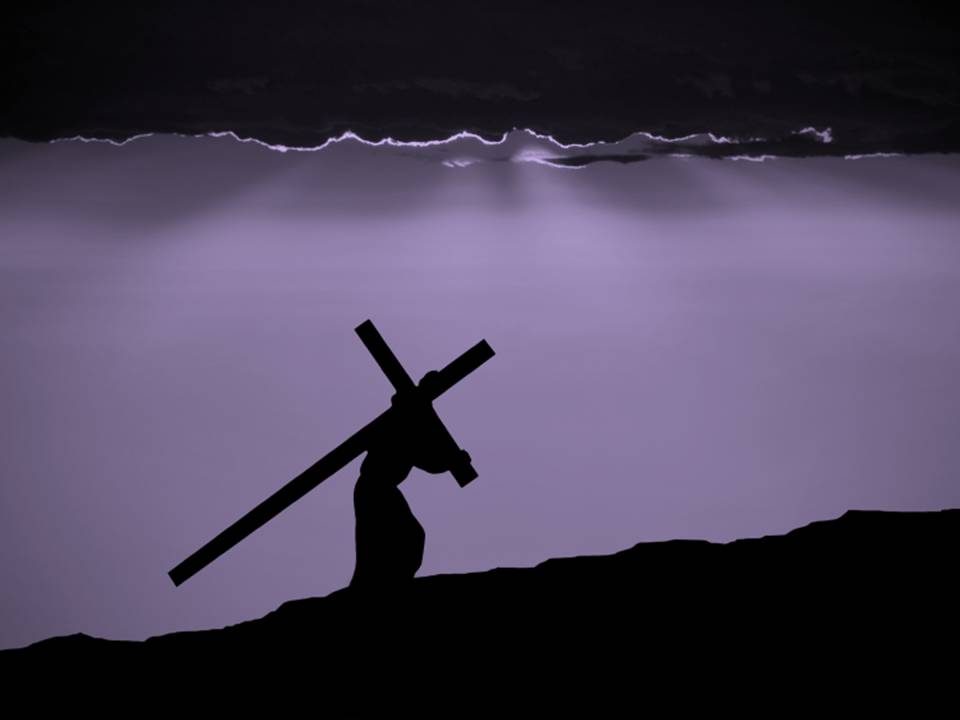 Jesus wants followers who will pick up their cross and follow Him
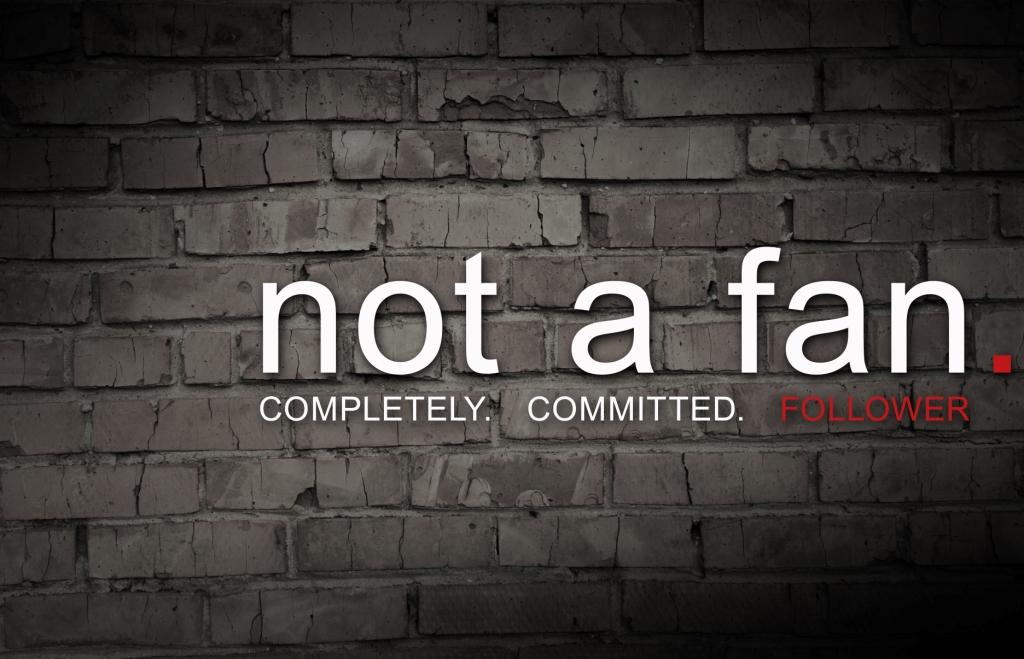 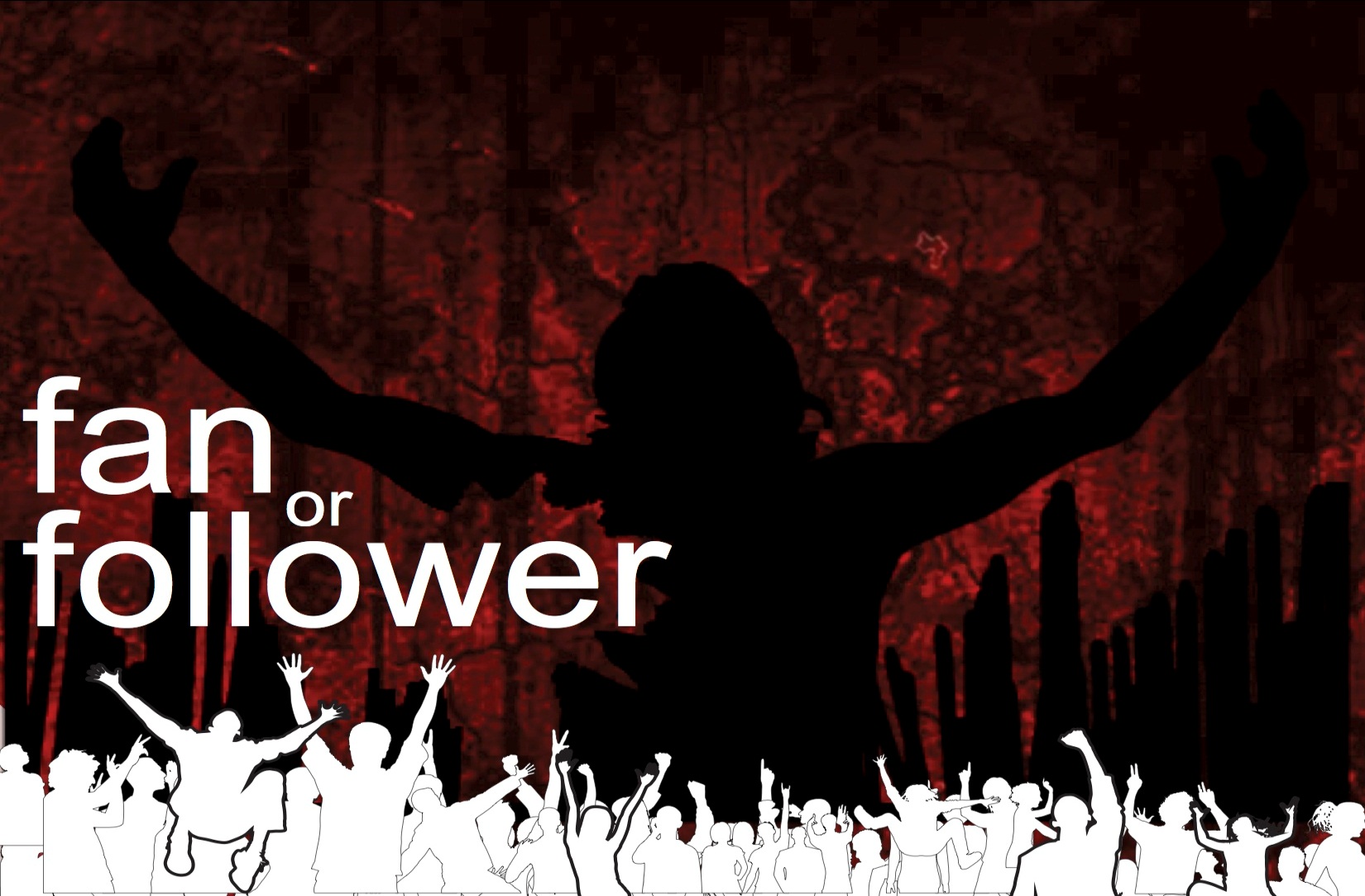 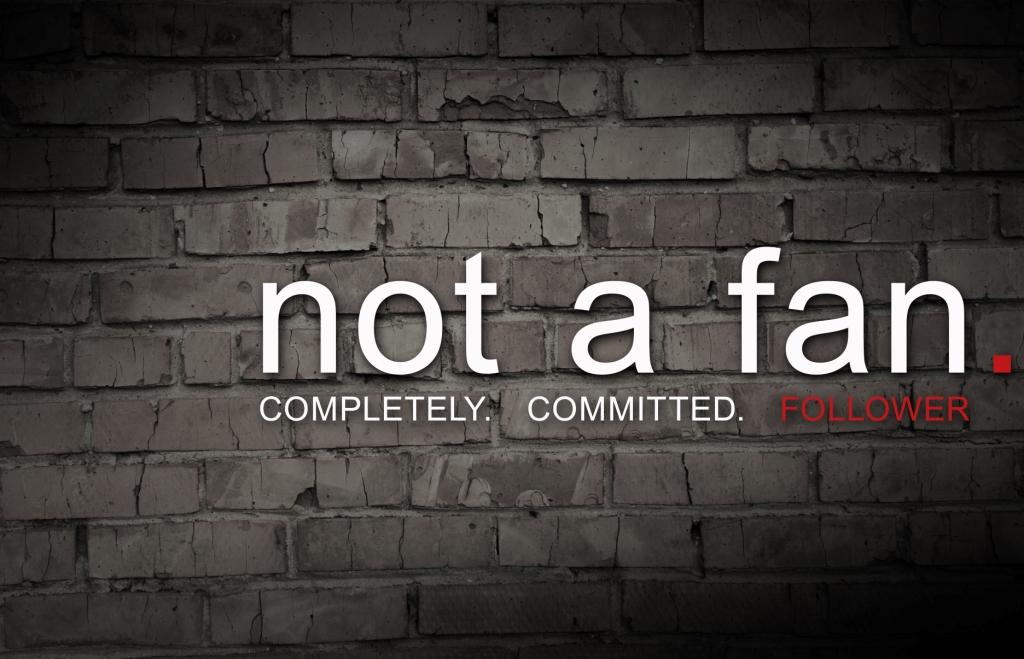 DIAGNOSING FANDOM
QUESTION #1
Have you made a decision about Jesus, or have you committed to Jesus?
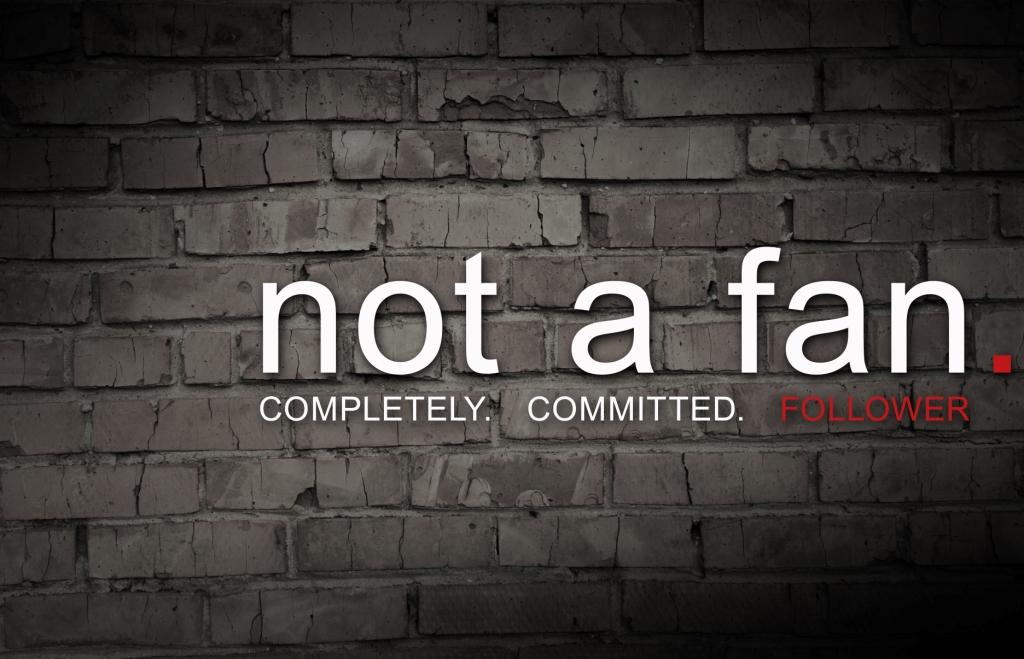 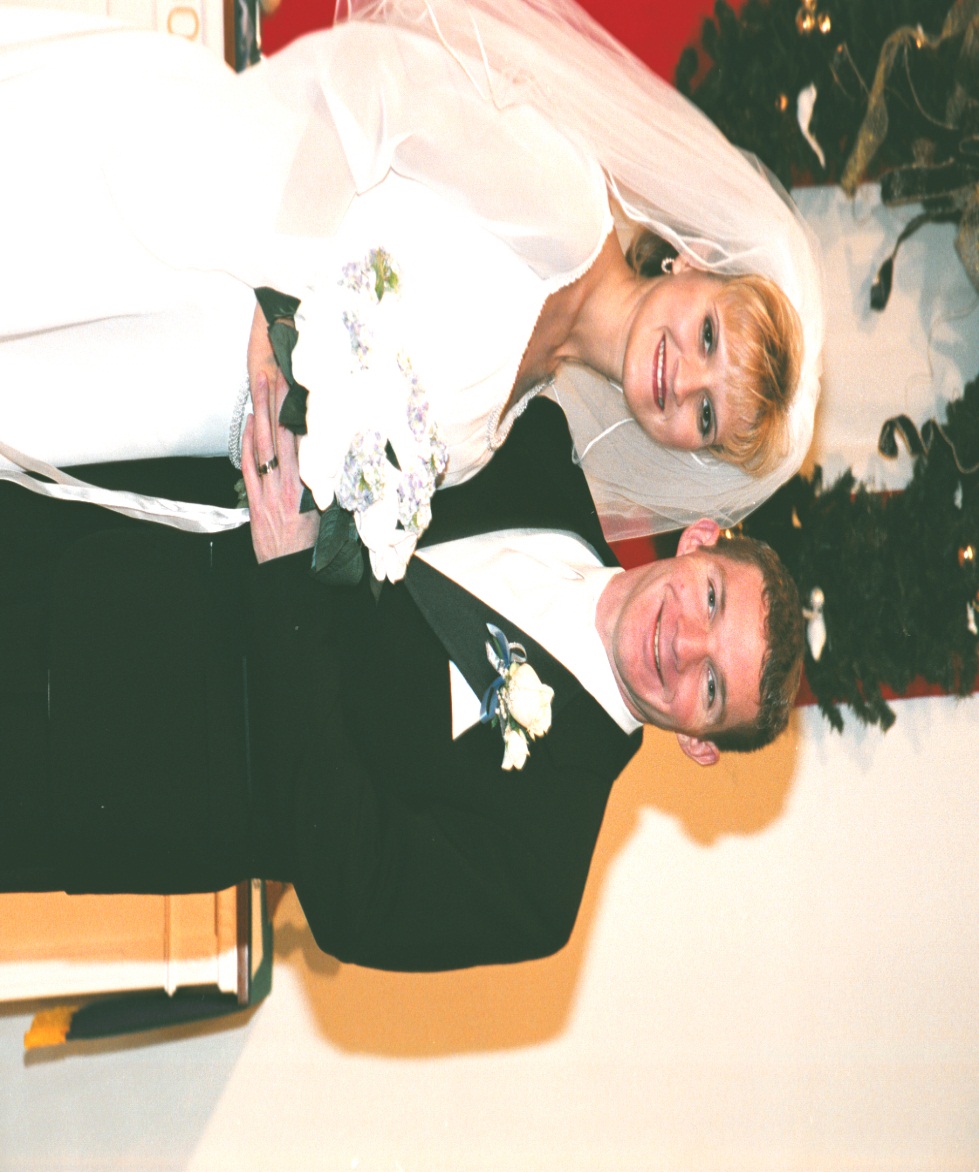 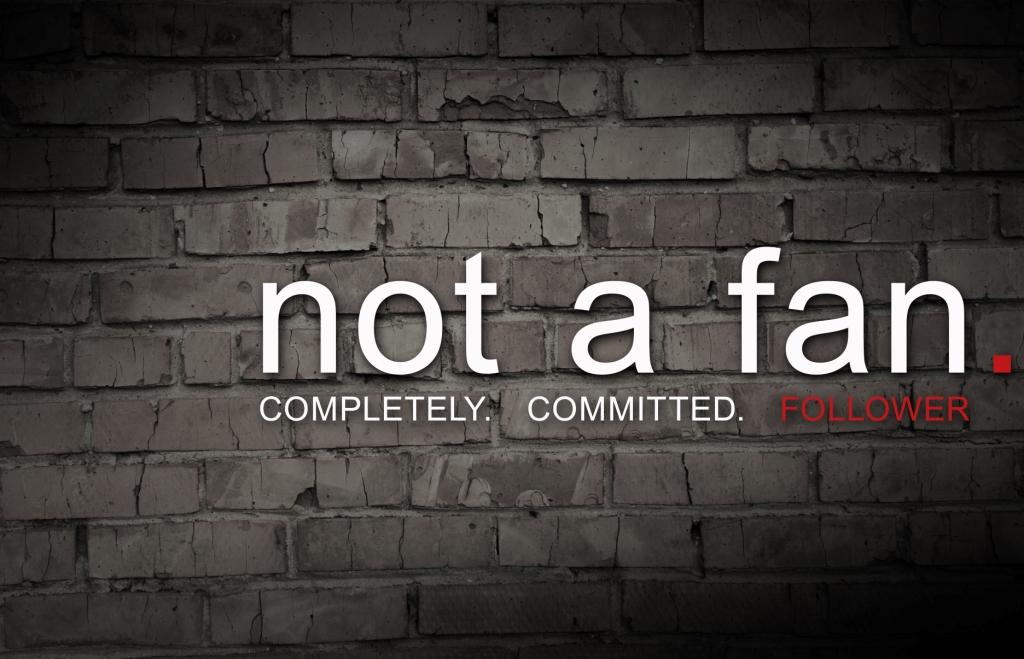 GREEK: “PISTIS”

Belief/affirmation 
combined with a pledge to live out that belief
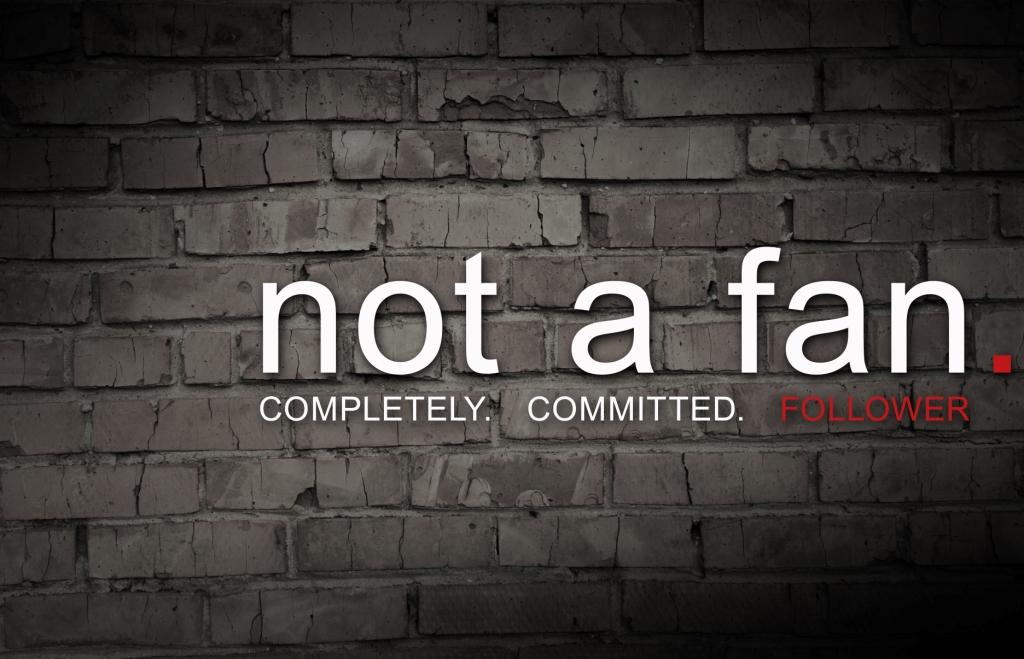 So you see, it isn't enough just to have faith. Faith that doesn't show itself by good deeds is no faith at all -- it is dead and useless… Just as the body is dead without a spirit, so also faith is dead without good deeds.  ~ James 2:17,26
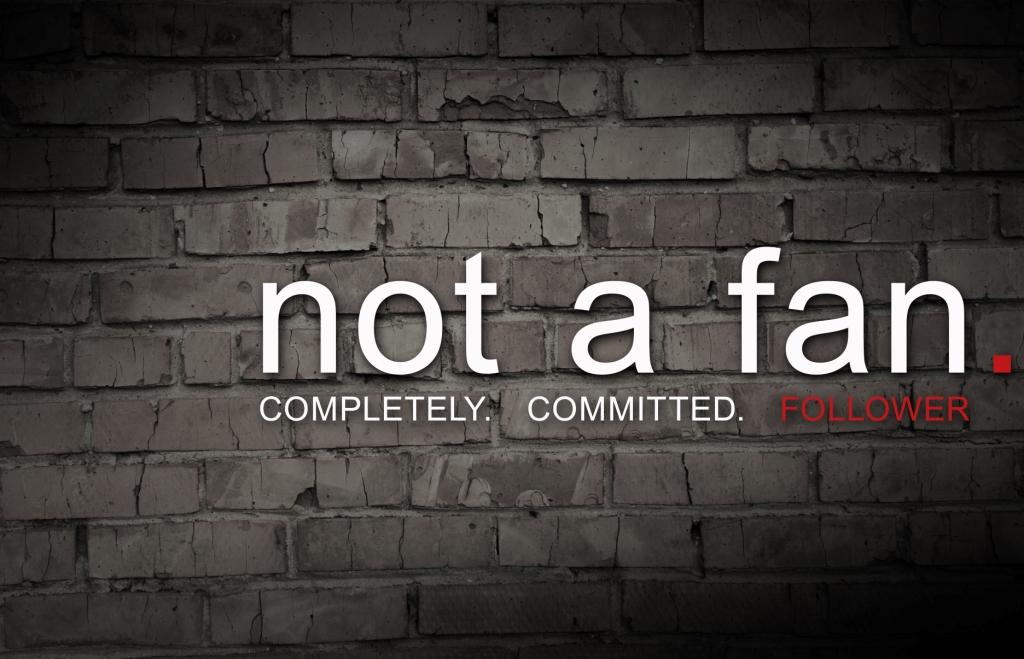 DIAGNOSING FANDOM
QUESTION #2
Do you just know about Jesus, or do you really, deeply know Him?
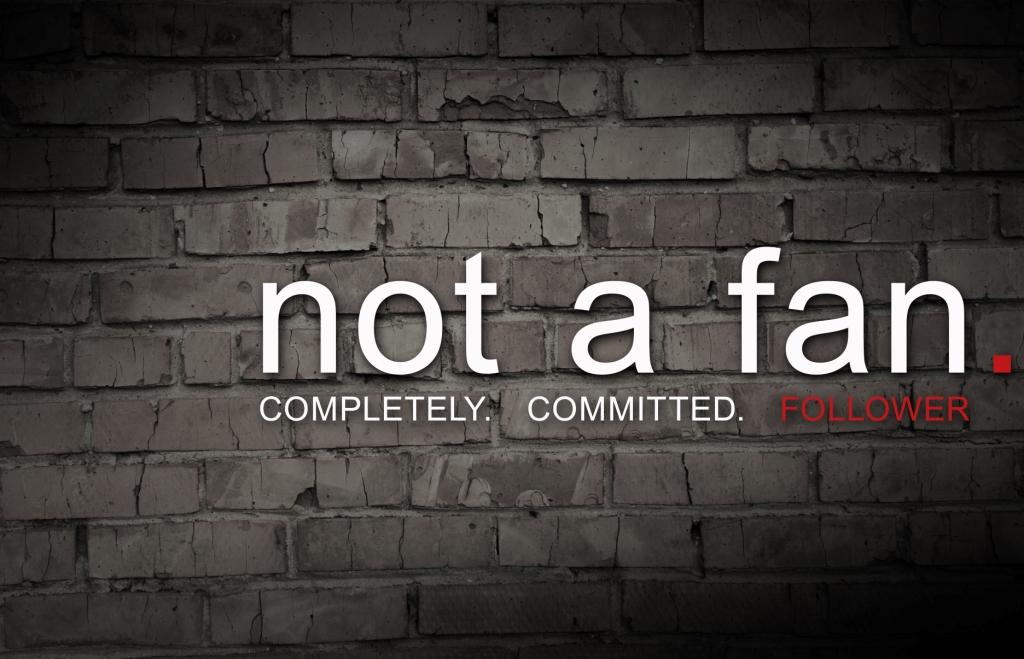 “This is the way to have eternal life—to know you the only true God and Jesus Christ whom you sent to earth.” ~ John 17:3
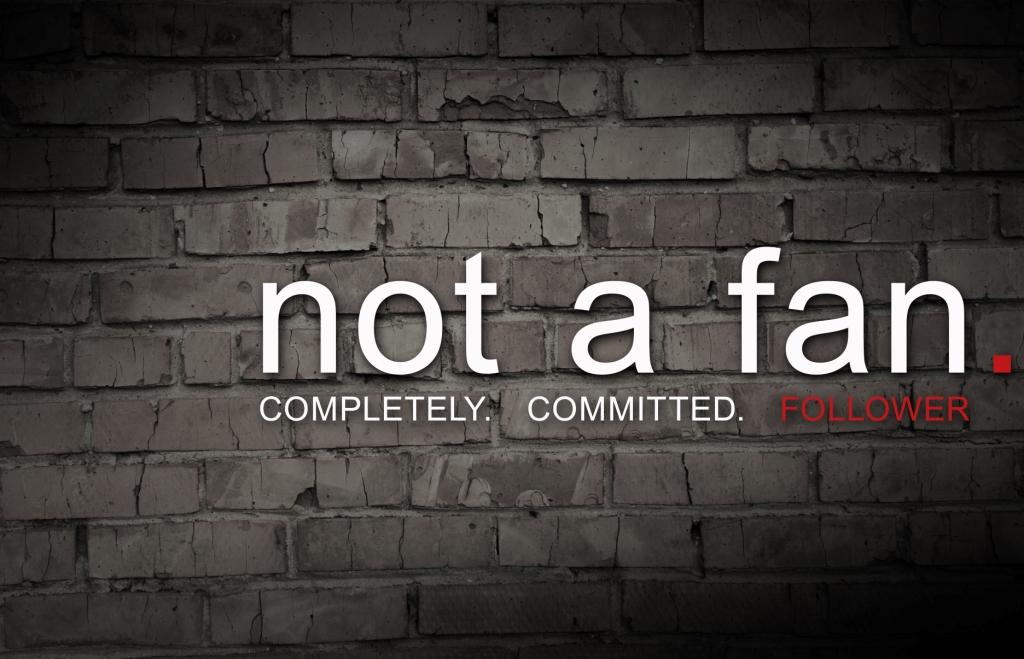 GREEK = “ginosko”

This is the Greek translation of a Jewish idiom involving true intimacy between a husband and wife.
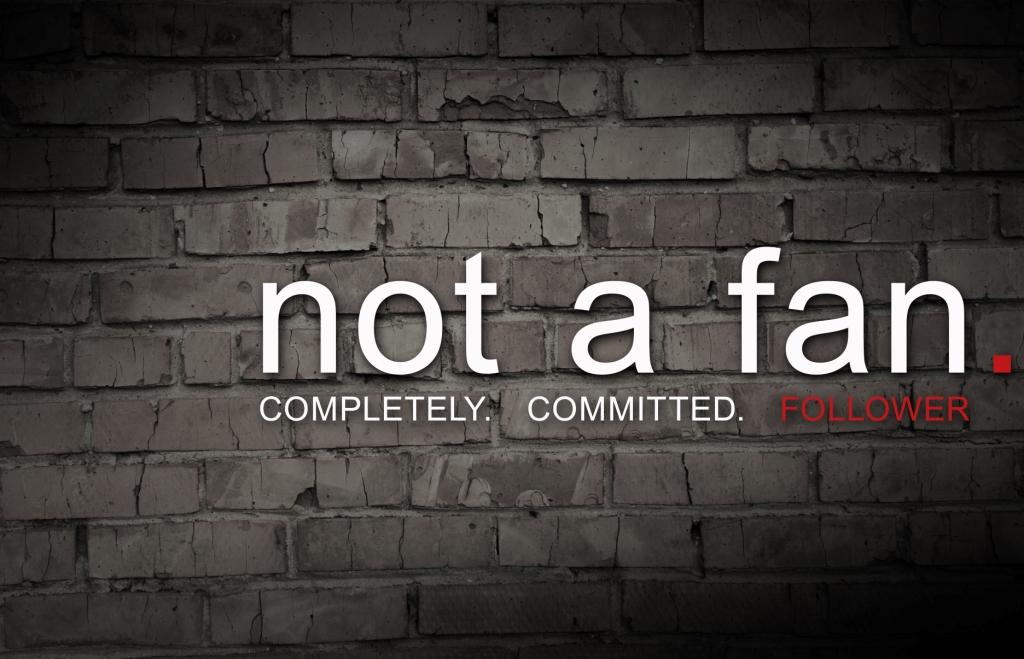 DIAGNOSING FANDOM
QUESTION #3

Is Jesus one of many, or is He your one and only?
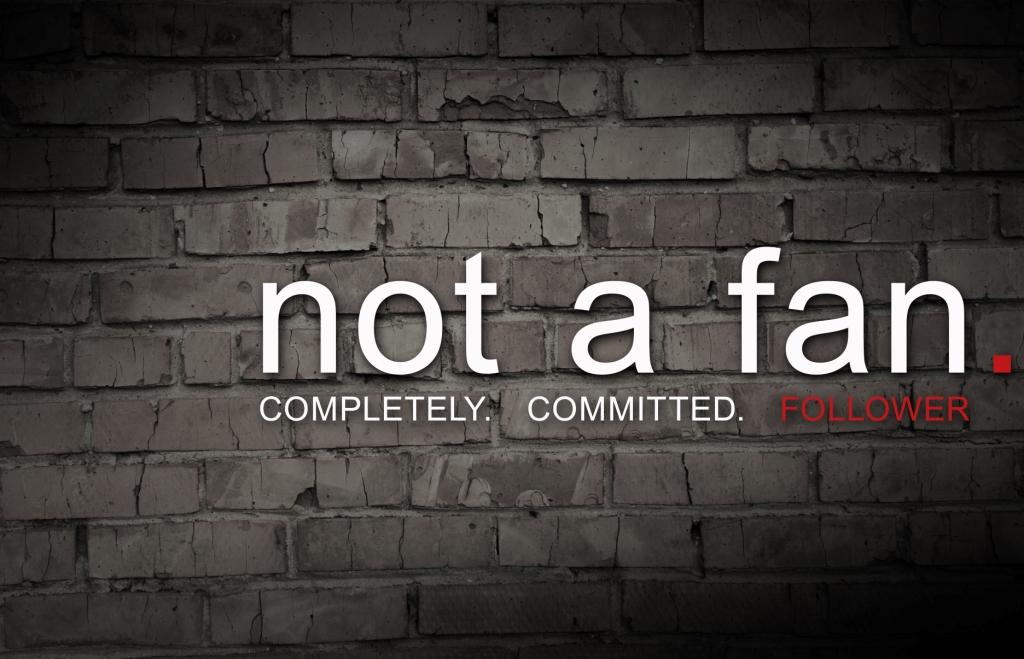 “So honor the Lord and serve 
him wholeheartedly. Put away forever the idols your ancestors worshiped when they lived 
beyond the Euphrates River and in Egypt. Serve the Lord alone.” 
~ Joshua 24:14
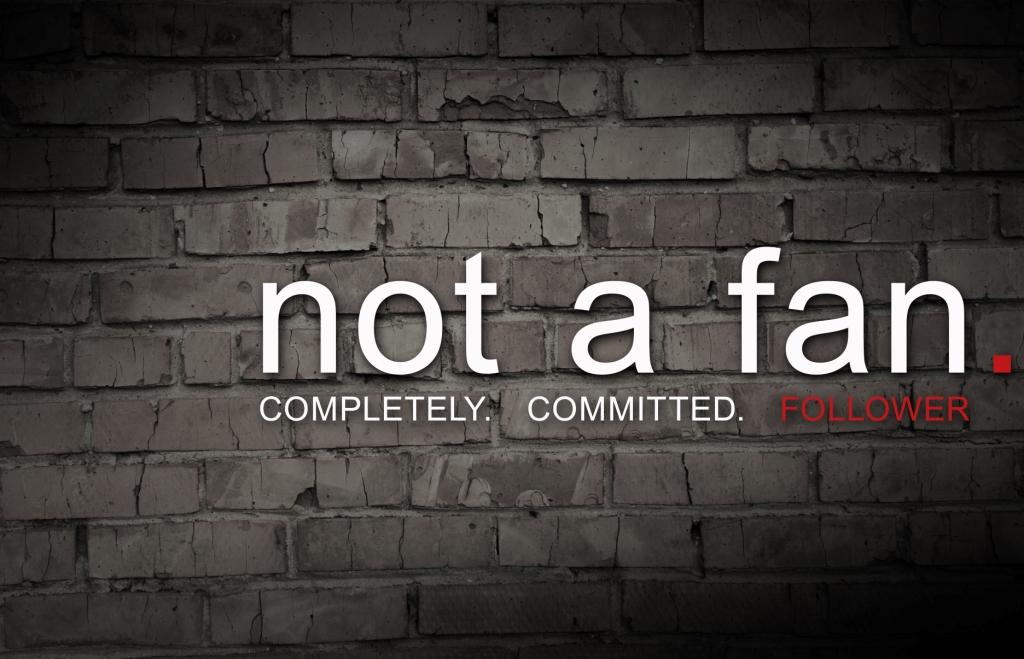 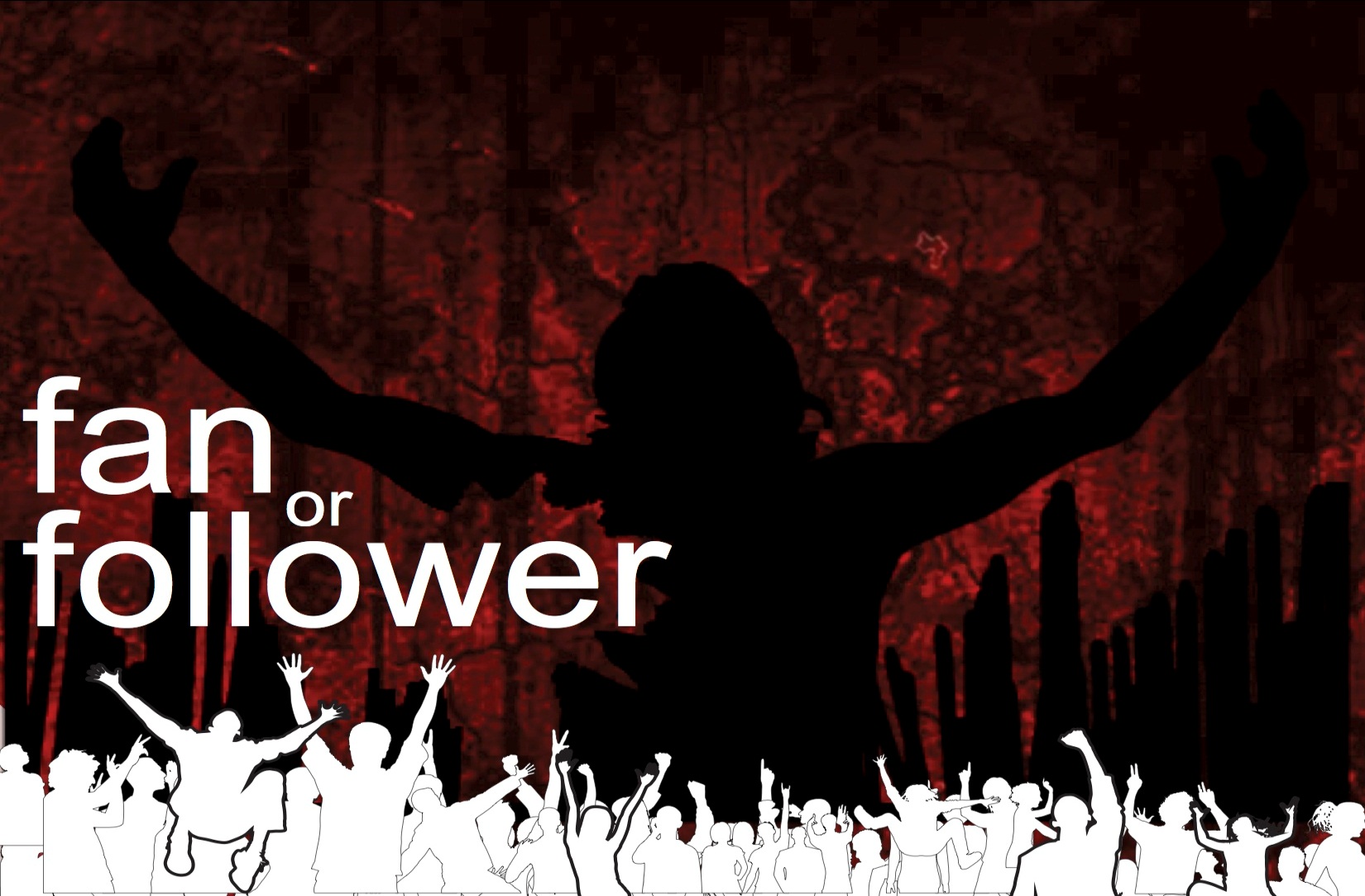